МБОУ СОШ с. Новоликеева
Проект
Мое увлечение
Выполнил : Рябчиков Илья
Проверила: Тюлина Н.А.
2013
План
1.Моя школа.
2.Расписание.
3.Мой тренер.
4.Мои достижения.
5.Какие есть танцы
6.Мне это очень нравится.
7.Я очень люблю рисовать.
Моя школа
Я хожу в школу бально - спортивных танцев.
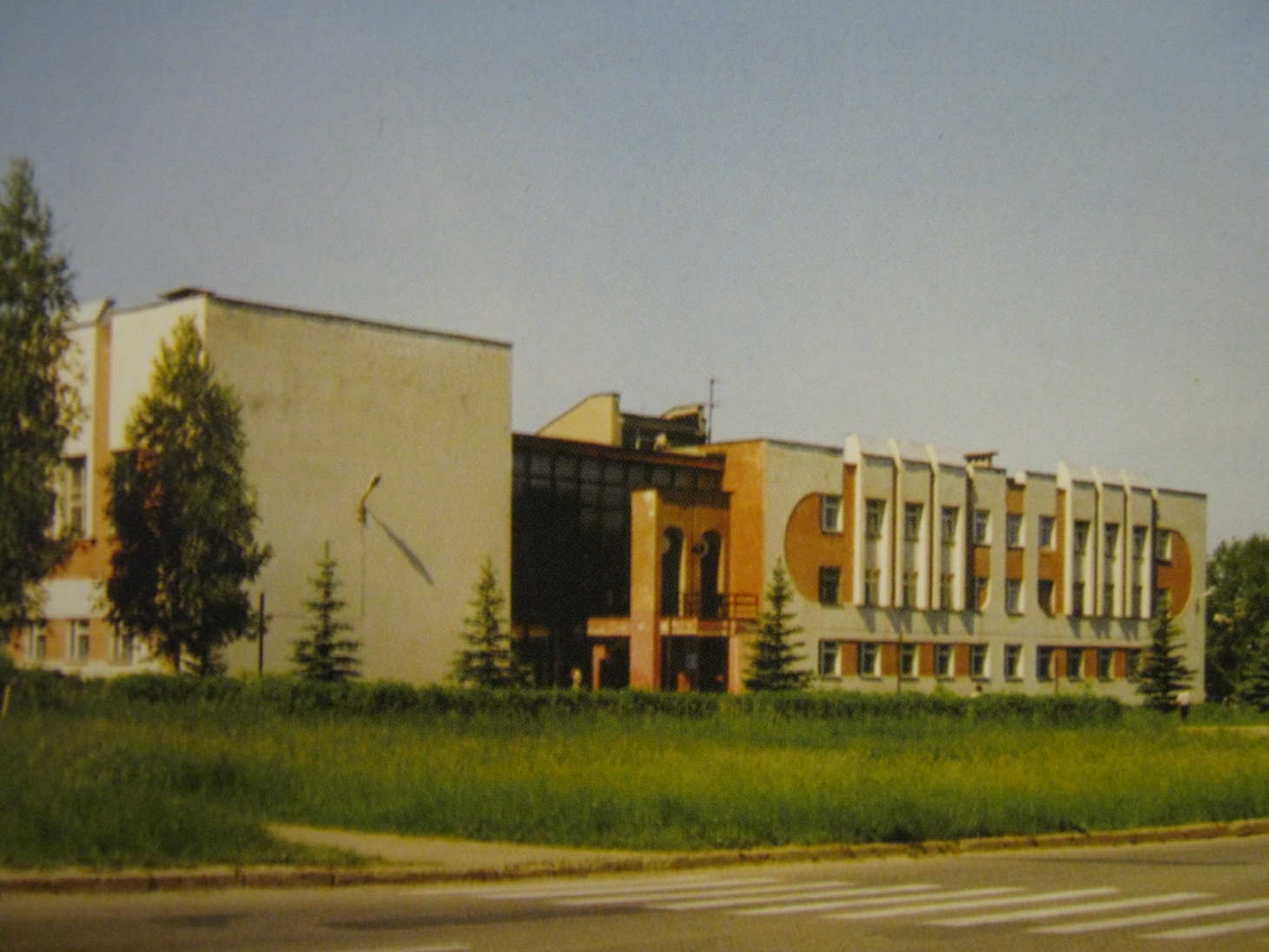 Дворец детско-юношеского творчества
Расписание
1.Понедельник – 18.20.
2.Среда – 18.20.
3.Пятница – 18.20. и 19.30
4.Суббота  – 14.00
Мой тренер
Марецкая Арина Николаевна
Самый любимый тренер
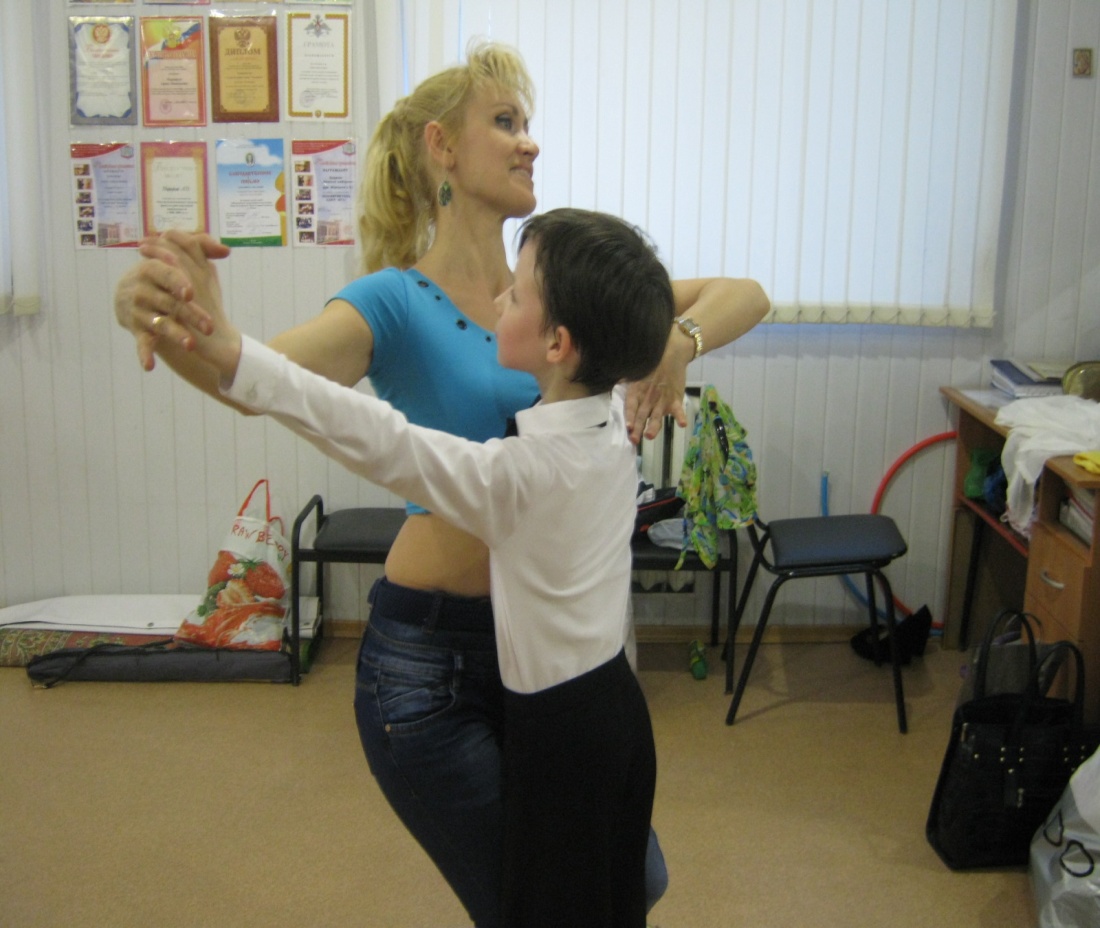 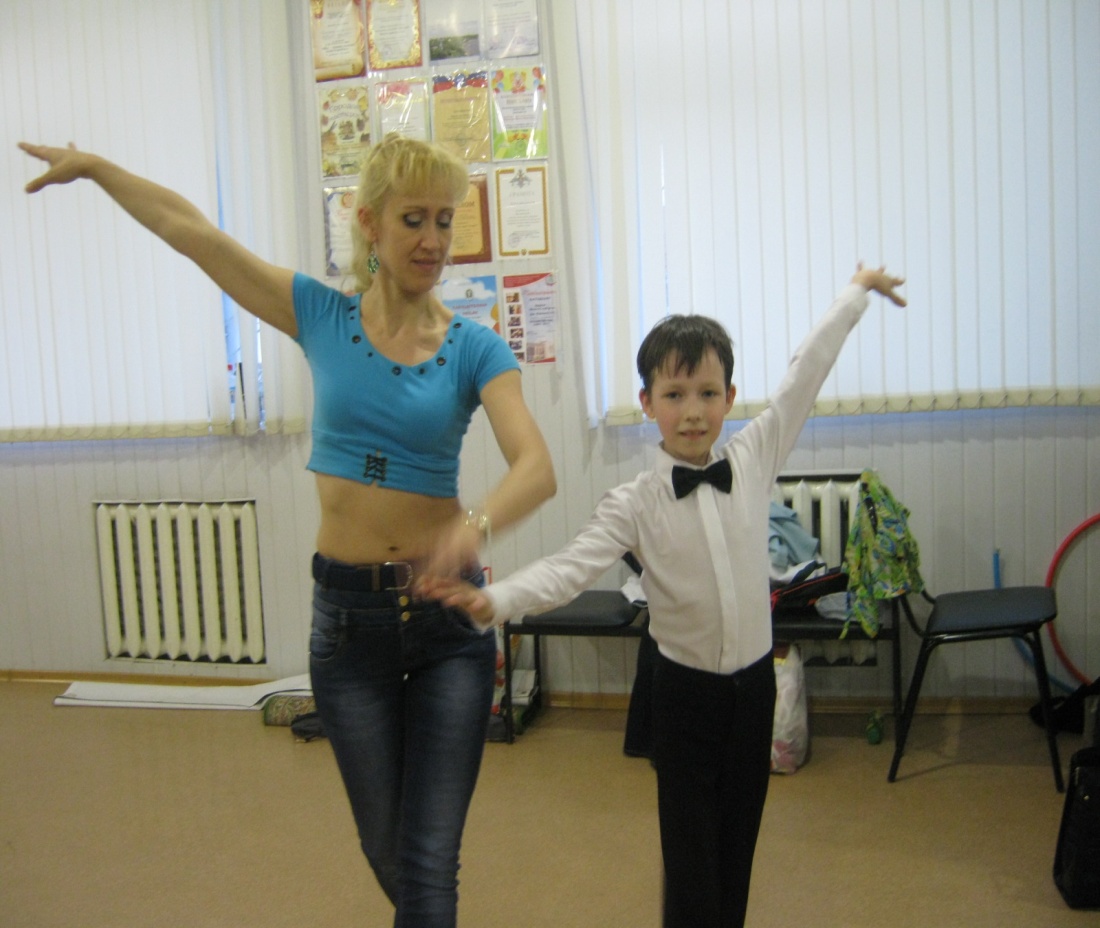 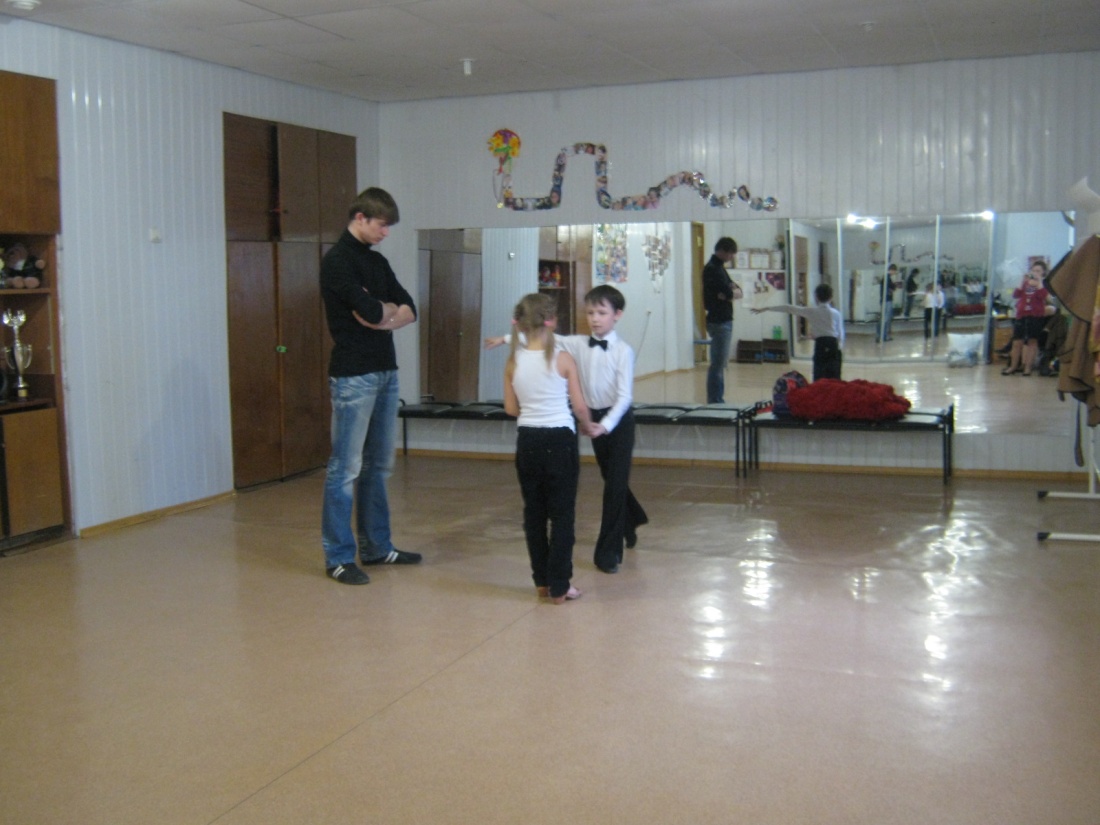 Антон Валерьевич -
мой индивидуальный тренер
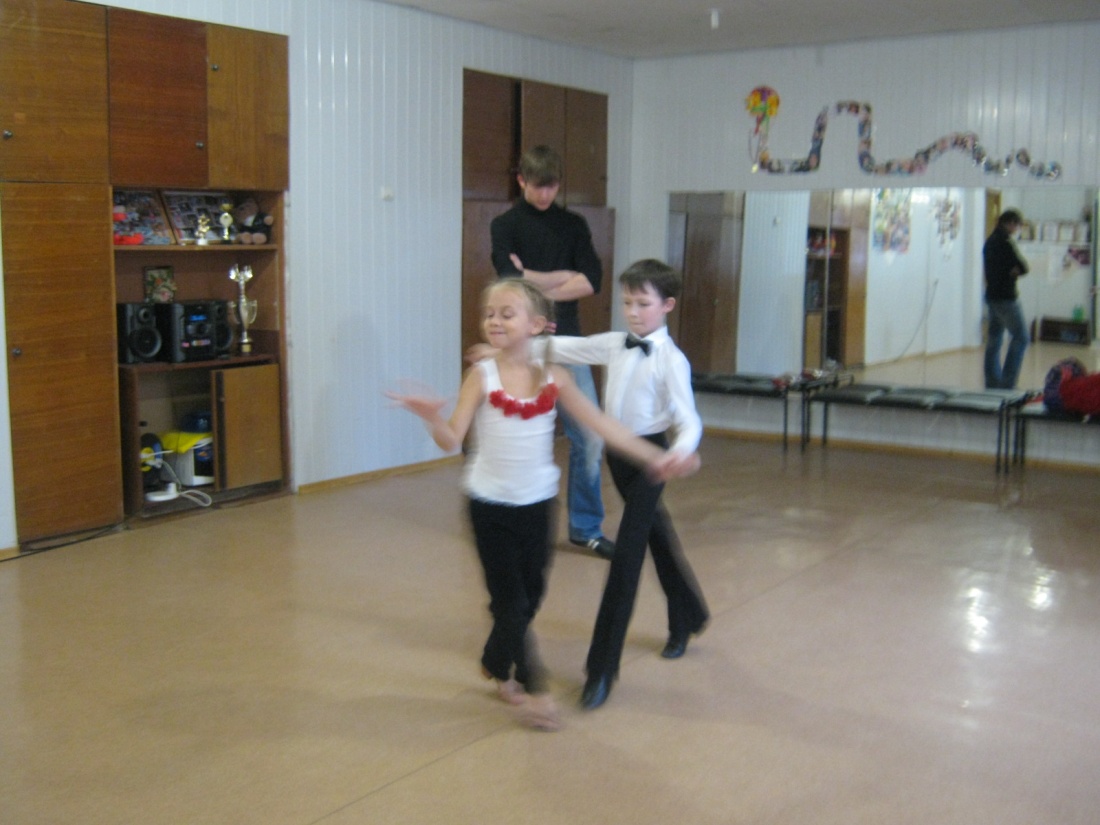 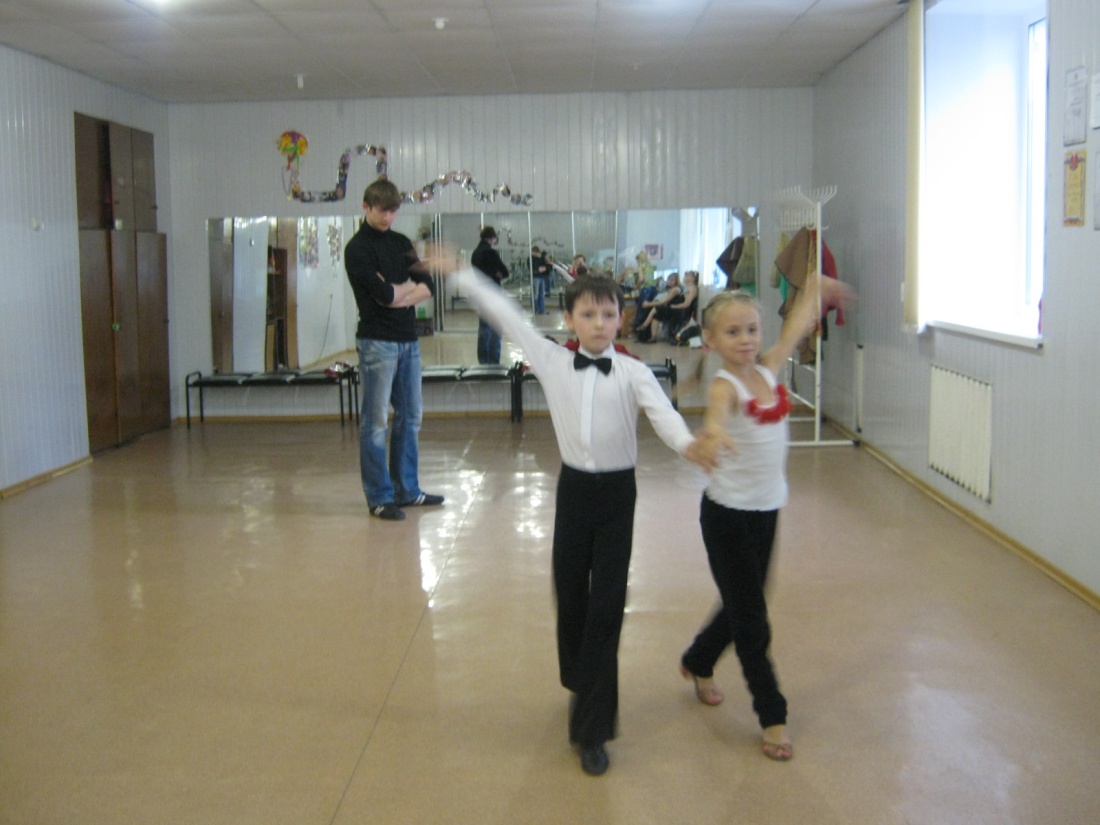 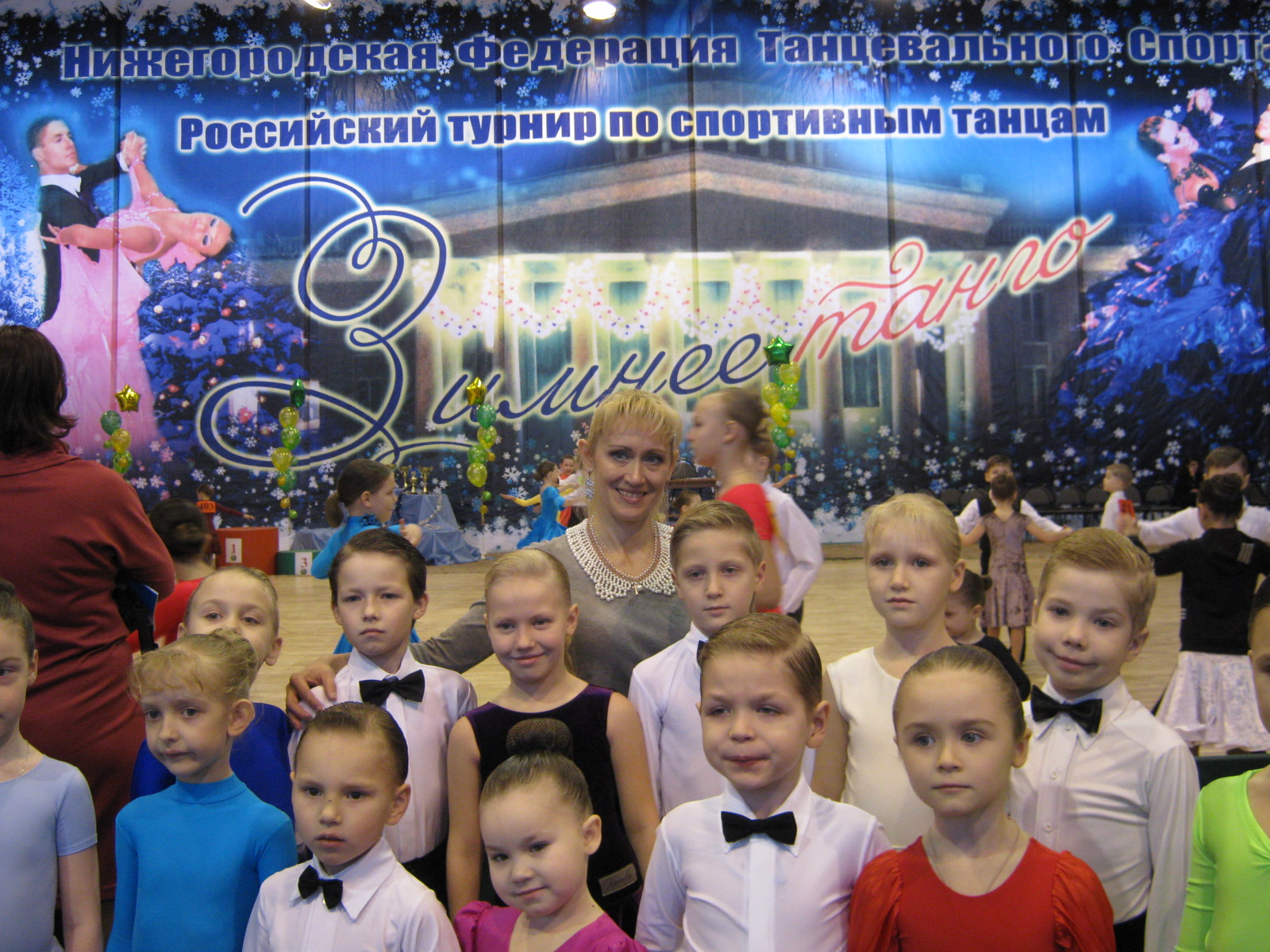 Мои достижения
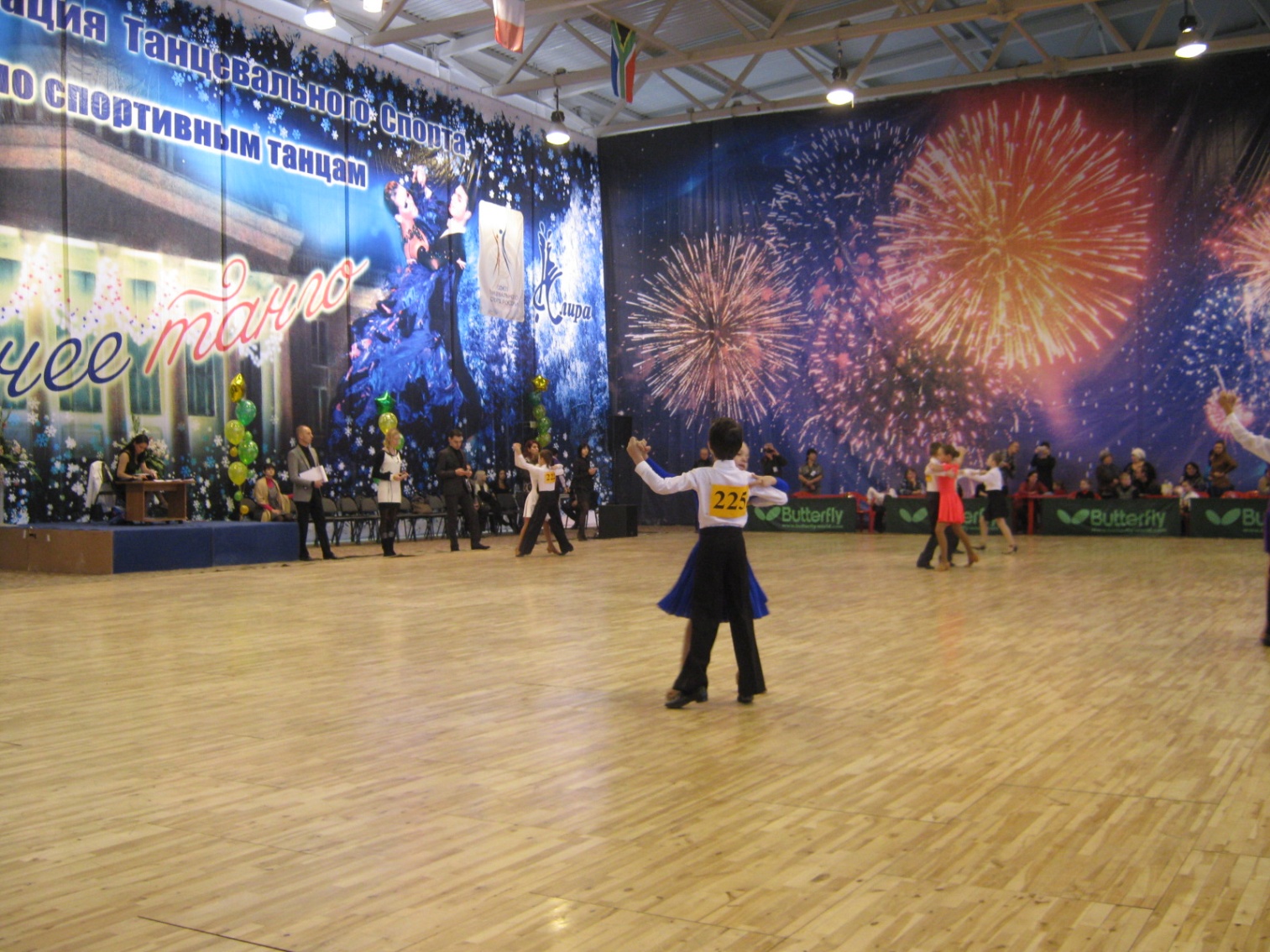 Наша пара выступала под номером 225
Мои достижения
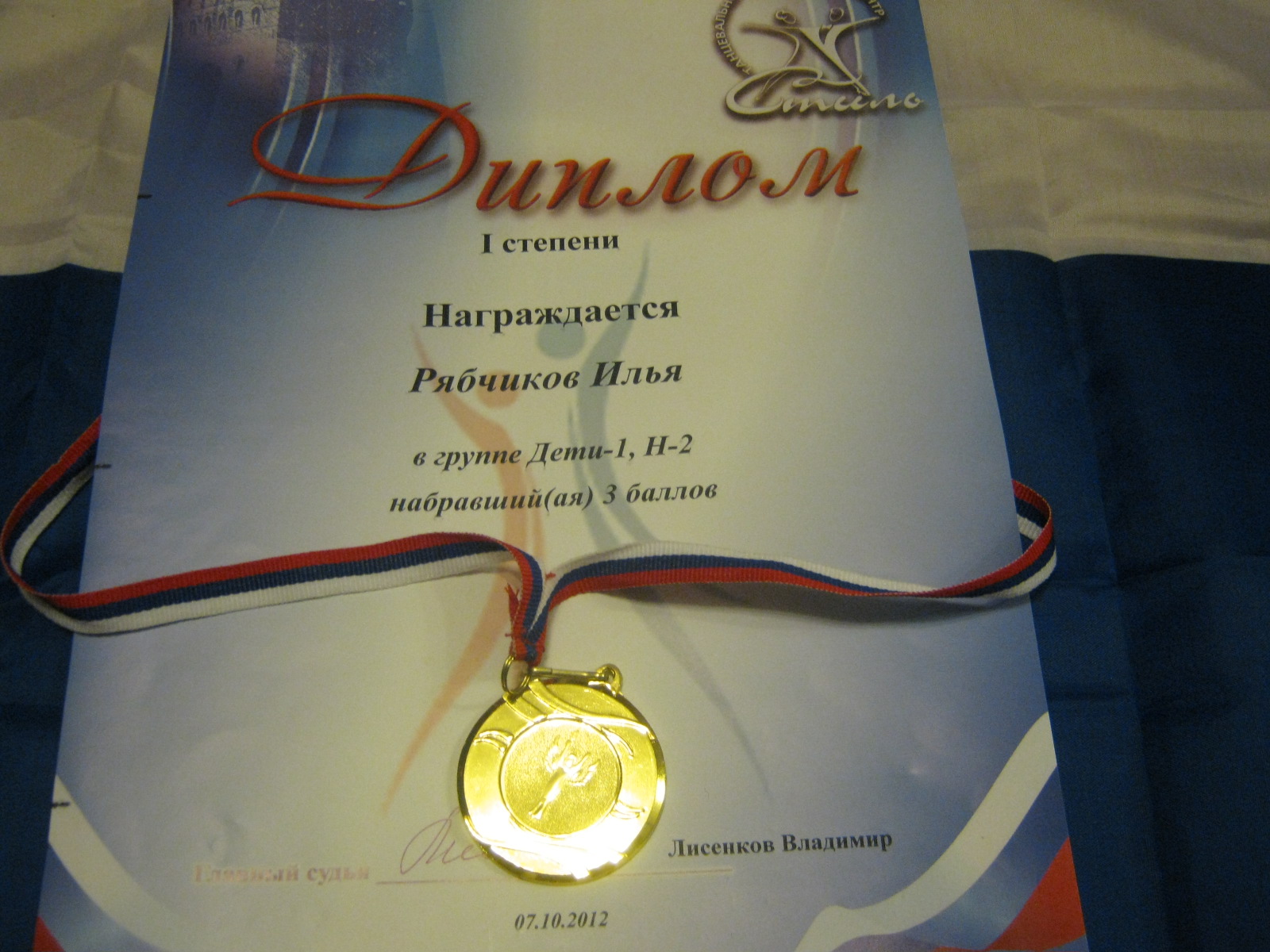 Мои достижения
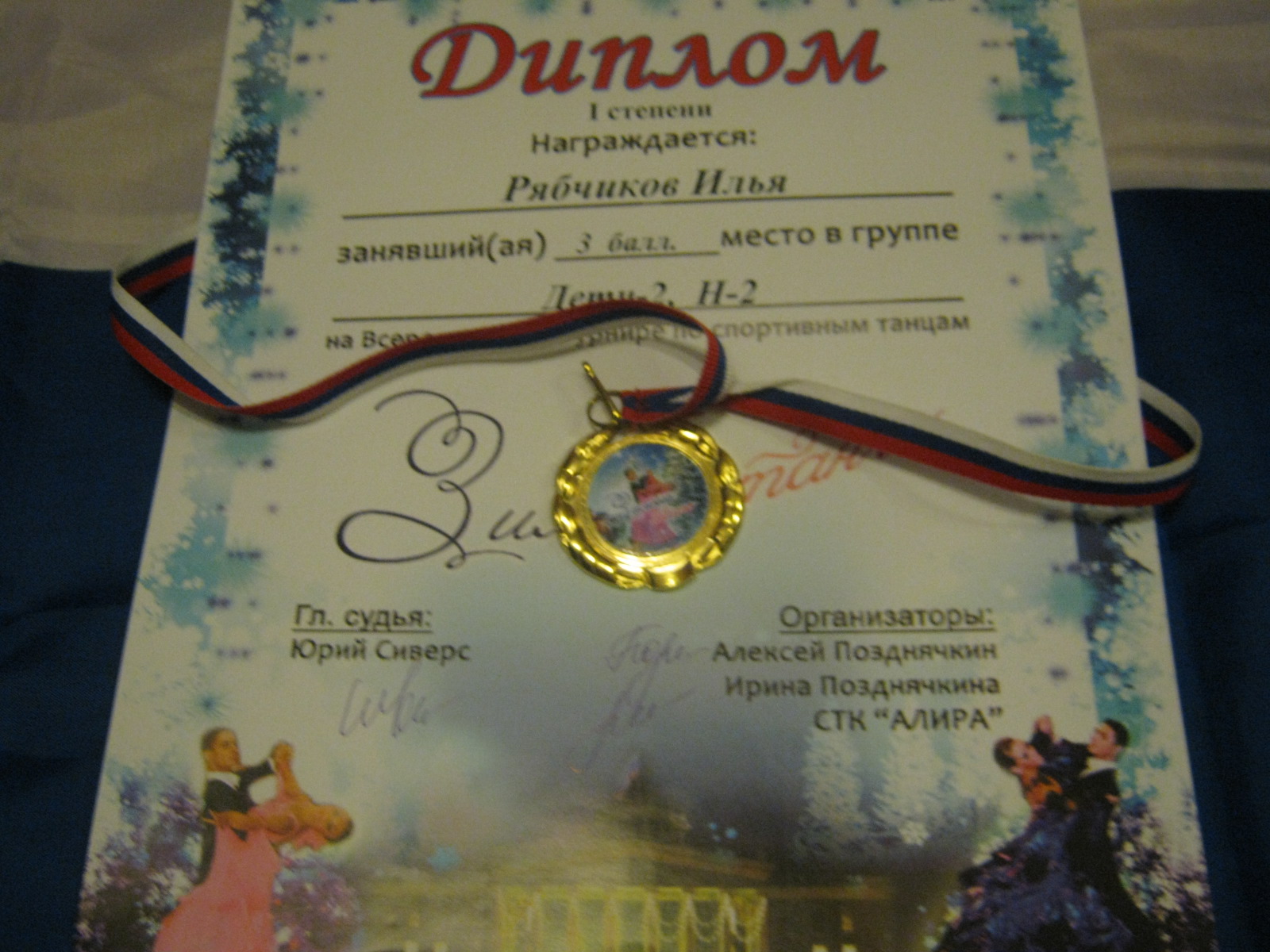 Мои достижения
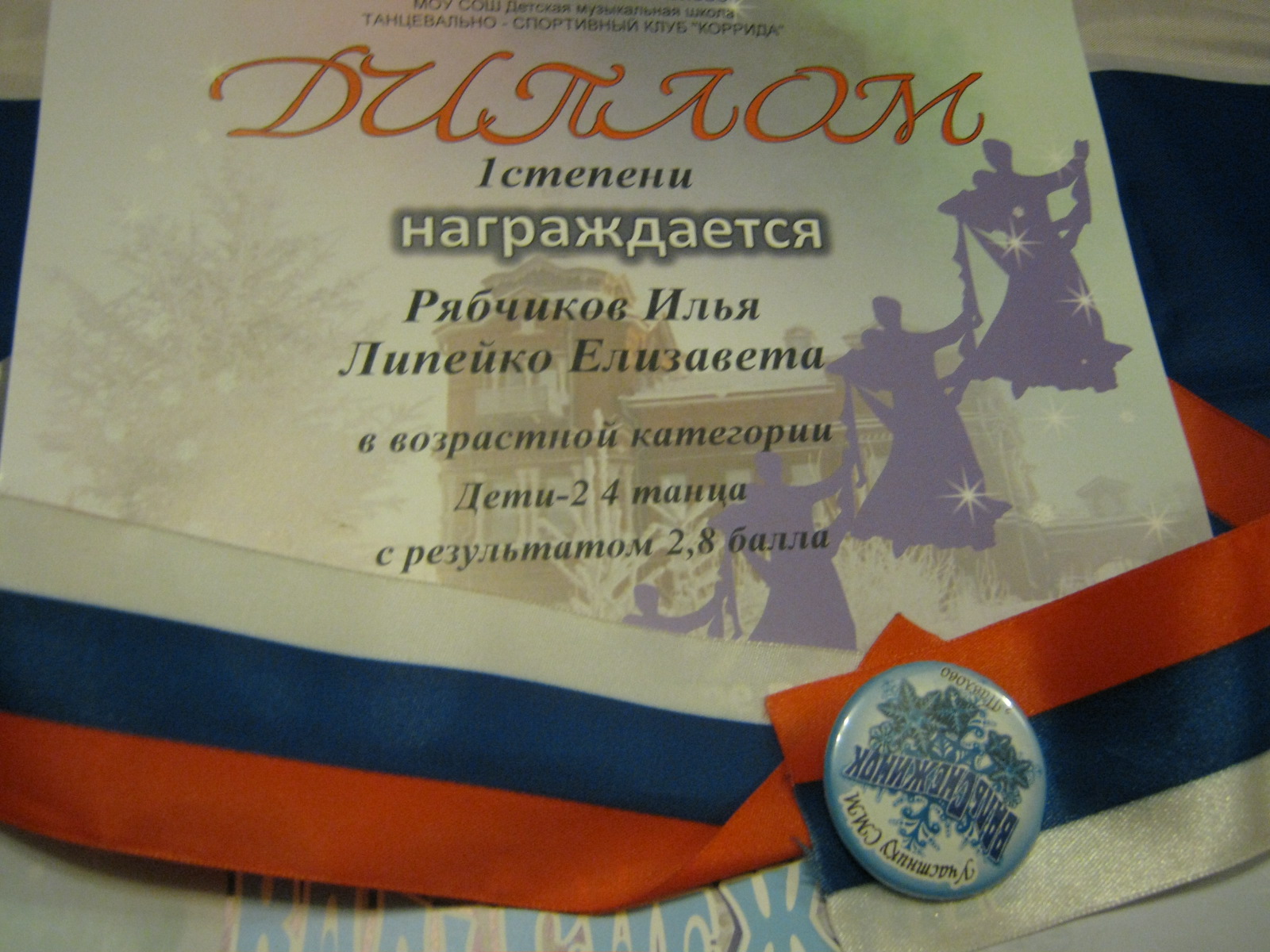 Союз
Танцевального спорта
России
Классификационная
книжка
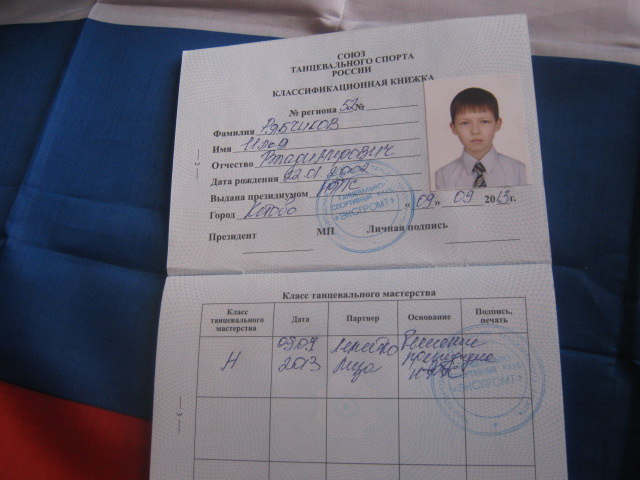 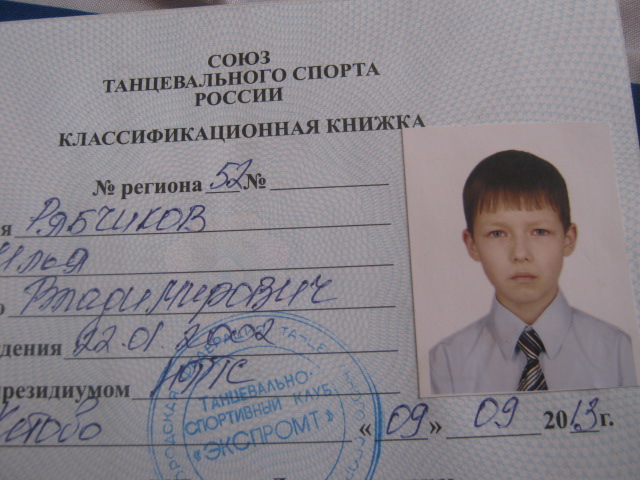 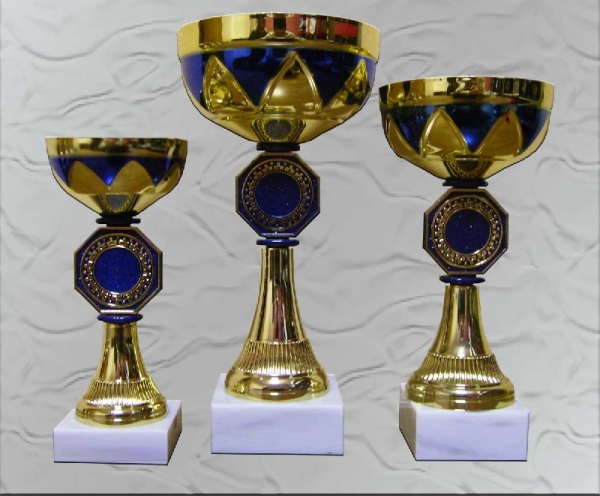 Какие есть танцы
квикстеп
самба
ча-ча-ча
пасодобль
венский вальс
медленный вальс
румба
джайв
танго
фокстрот
Мне это очень нравится
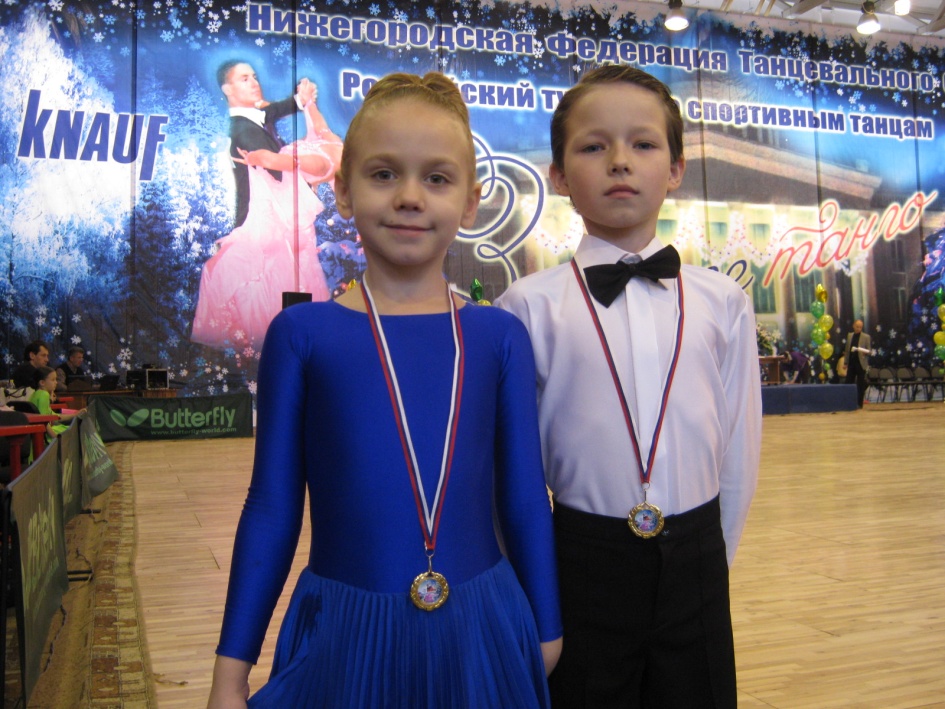 Мне нравятся танцы
Я очень люблю рисовать
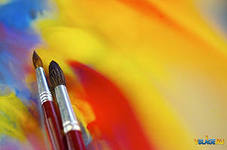 Сначала я начал рисовать животных а потом портреты и я закончил пейзажами.